Stars
1
Distances between stars are measured in light-years  -  the distance that light travels in one earth year 
	(1 lightyear = 9.4605284 × 1015 meters)

2. 	The closest stars to Earth are 4.3 light-years away (closest are Alpha Centauri & Proxima Centauri)
Properties of stars
2
They produce their own light
They radiate (give off) these types of energy:  heat, electromagnetic and light
Their surface temperatures are estimated based on their color
i.    Hotter stars glow with light that is more intense at shorter wavelengths giving them a blue appearance
Their apparent brightness is dependent on their temperature, distance from earth, and size
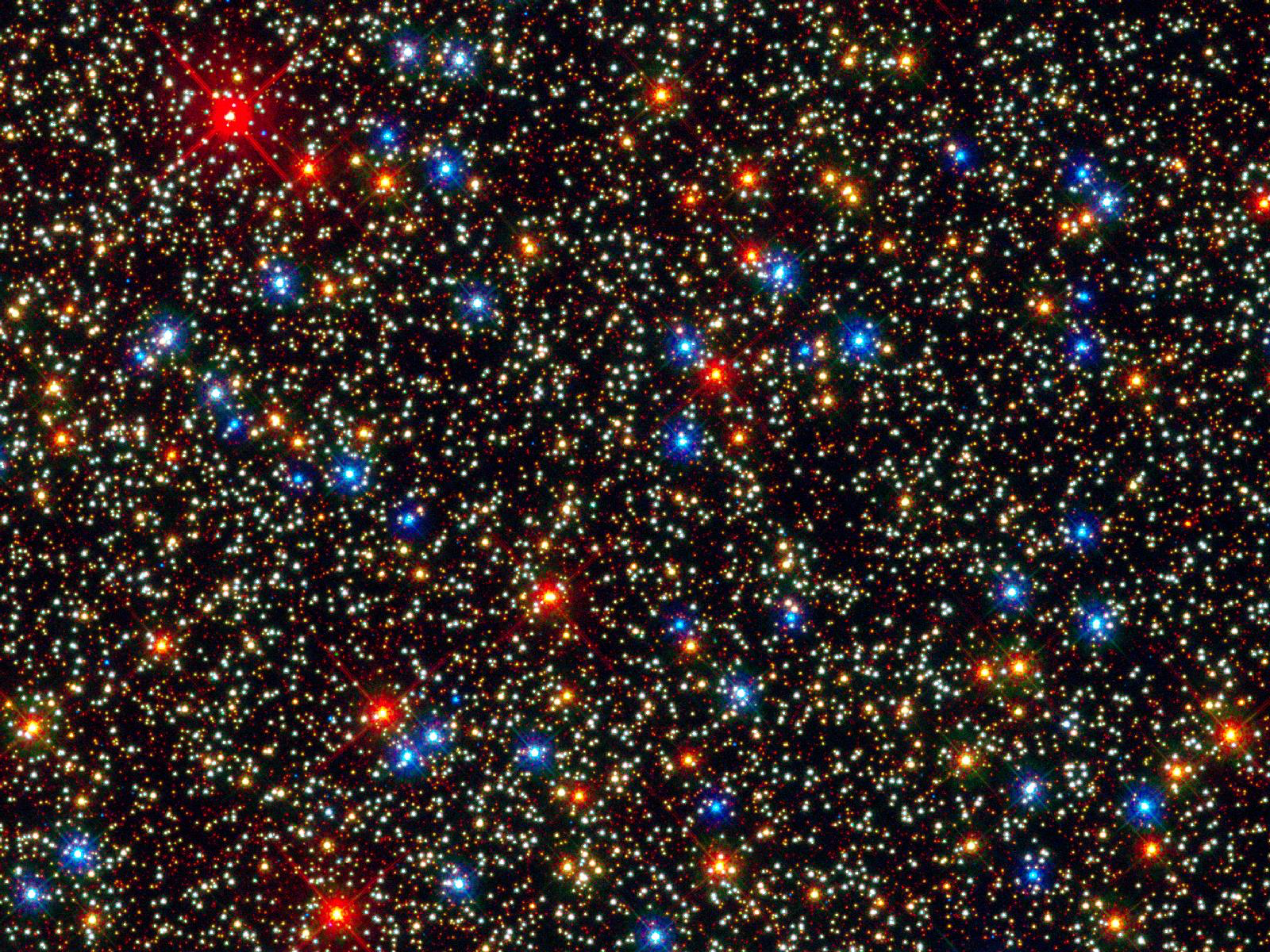 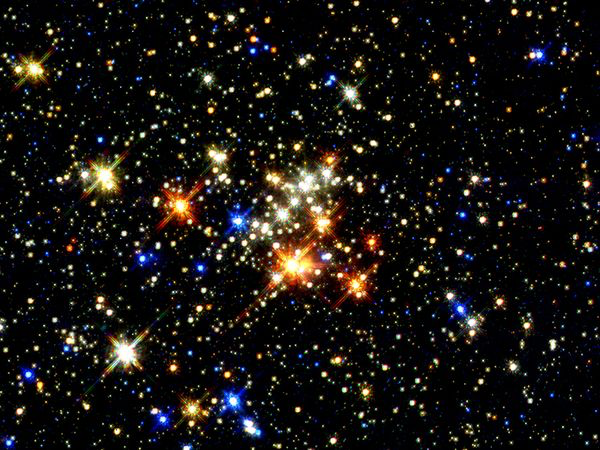 3
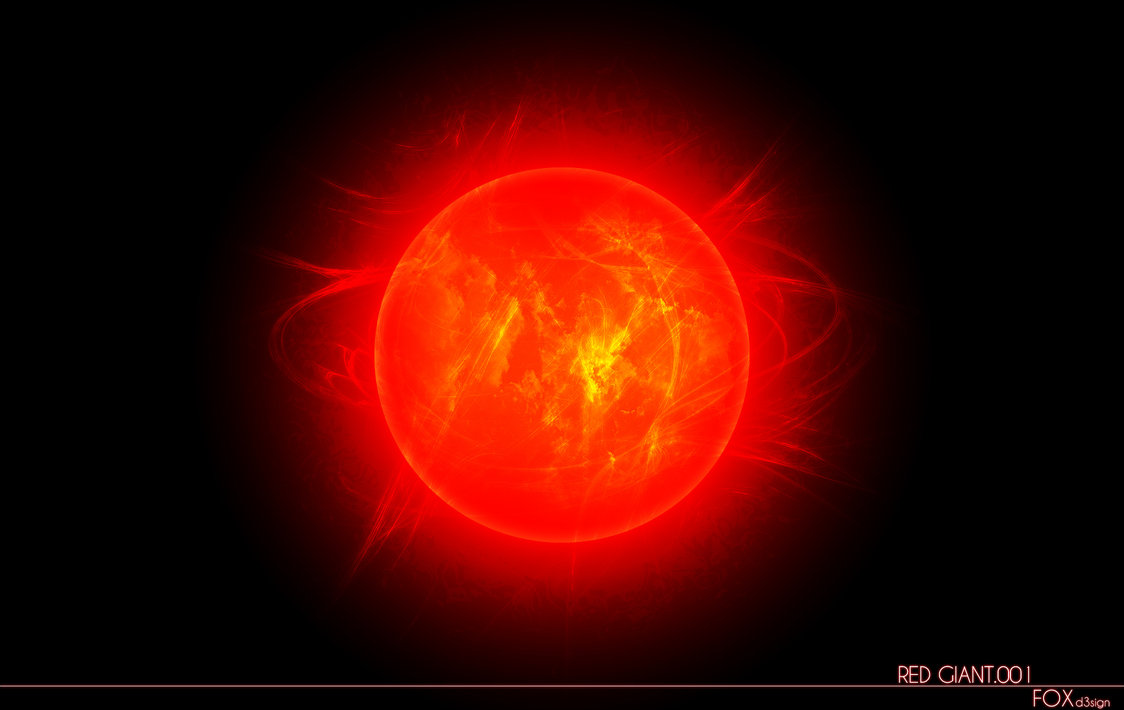 4
red giantA star that has low surface temperature and a diameter that is large relative to the Sun.
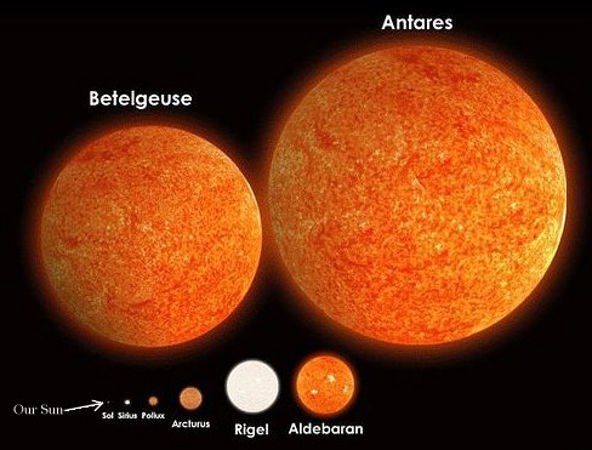 Betelgeuse is an example of a red supergiant
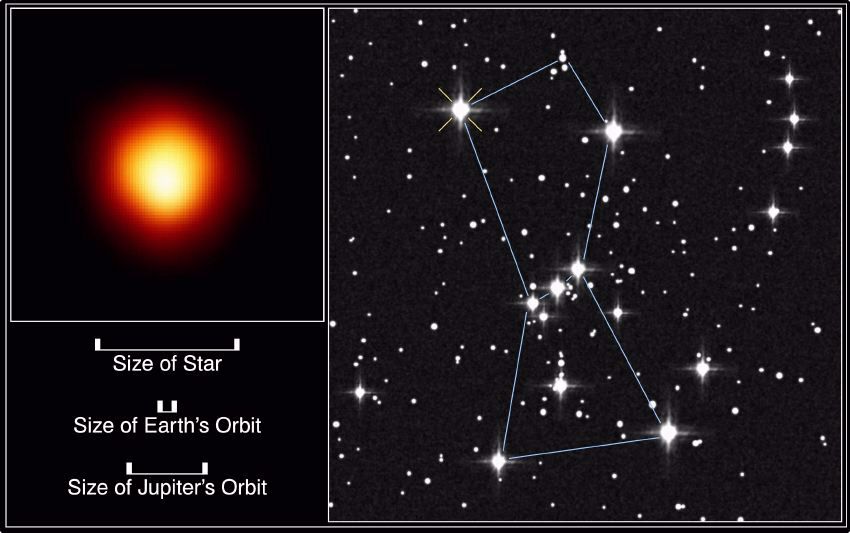 5
Betelgeuse Star in Orion Constellation
Stars, cont.
6
Held together by gravitational forces
Hydrogen combines to form helium on stars.  This is called a fusion reaction and produces energy
Our sun is a typical star
The life of a star
7
About 90 percent of all stars are in the middle of their life cycles
A star is born when gas and dust collapse inward
Supergiant stars form supernovas
Most of the stars in the Milky Way, which are relatively small, will end their lives as white dwarfs
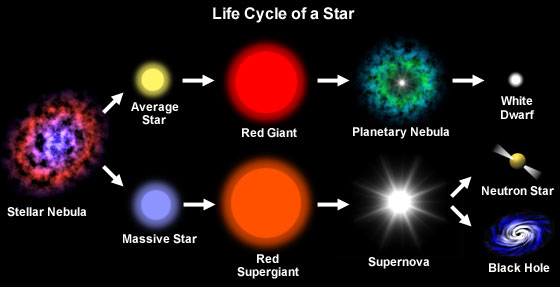 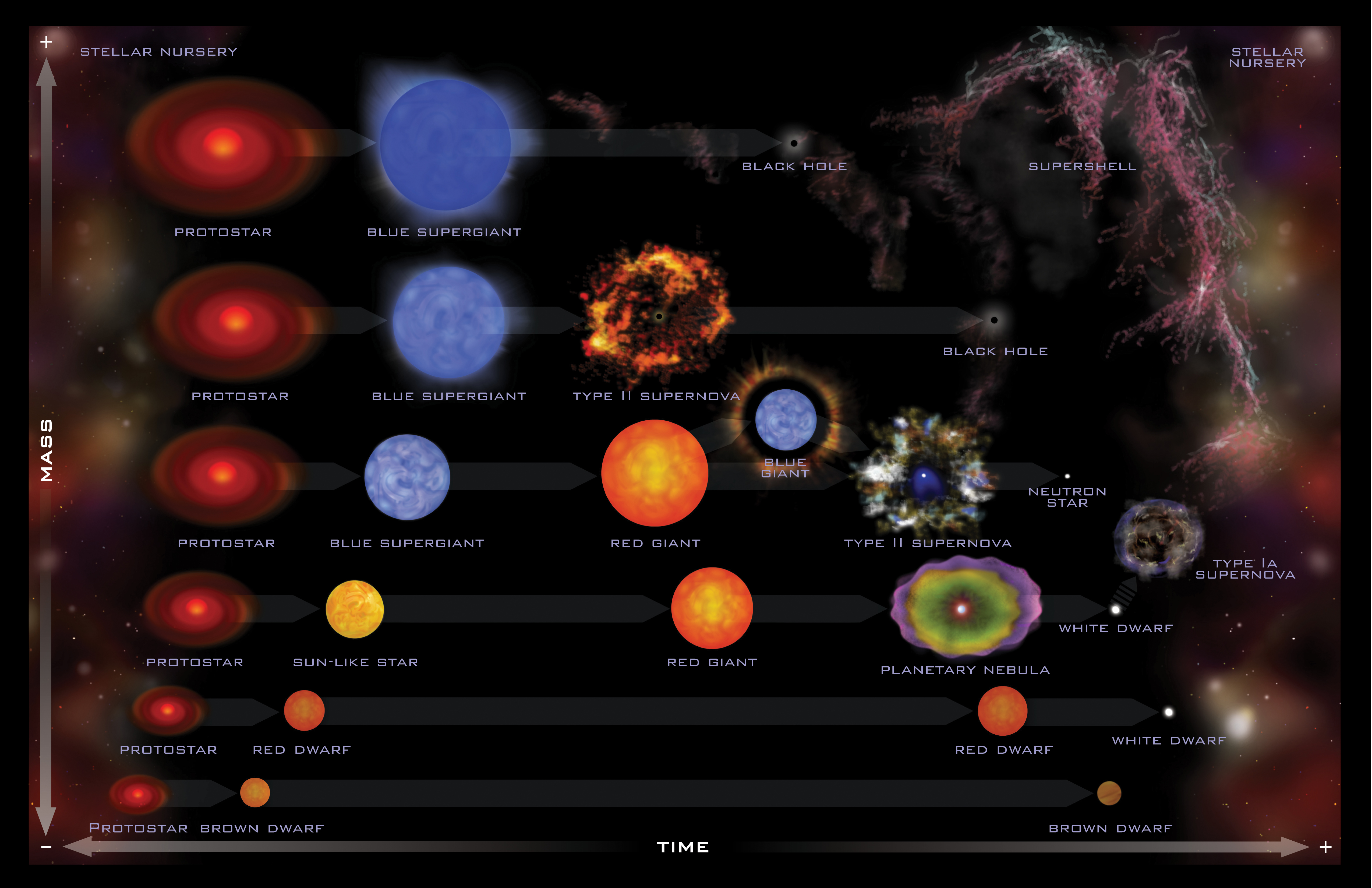 Stellar Evolution
Stars exist due to gravity
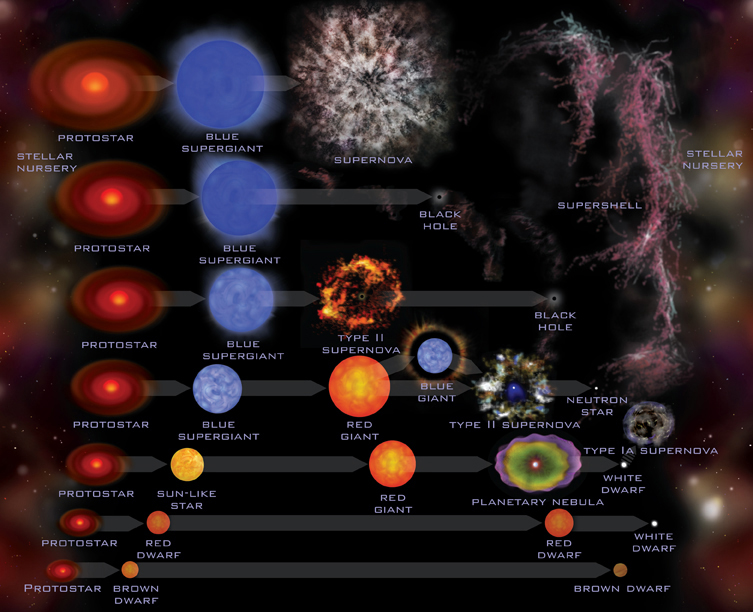 Birth of Star
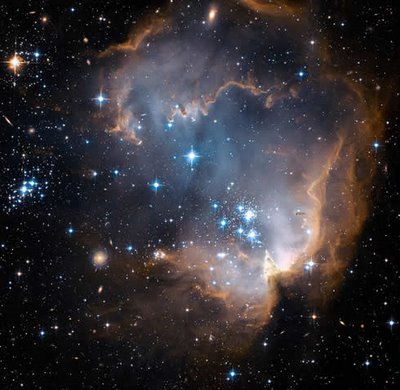 Begins as cloud of dust and gas
Gravity affects size, shape, position, and temp of stars
Protostar
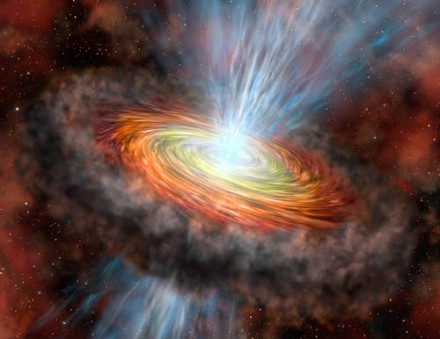 Gravitational contraction of gases
Core heats up immensely
Pressure increases but is balanced by gravity
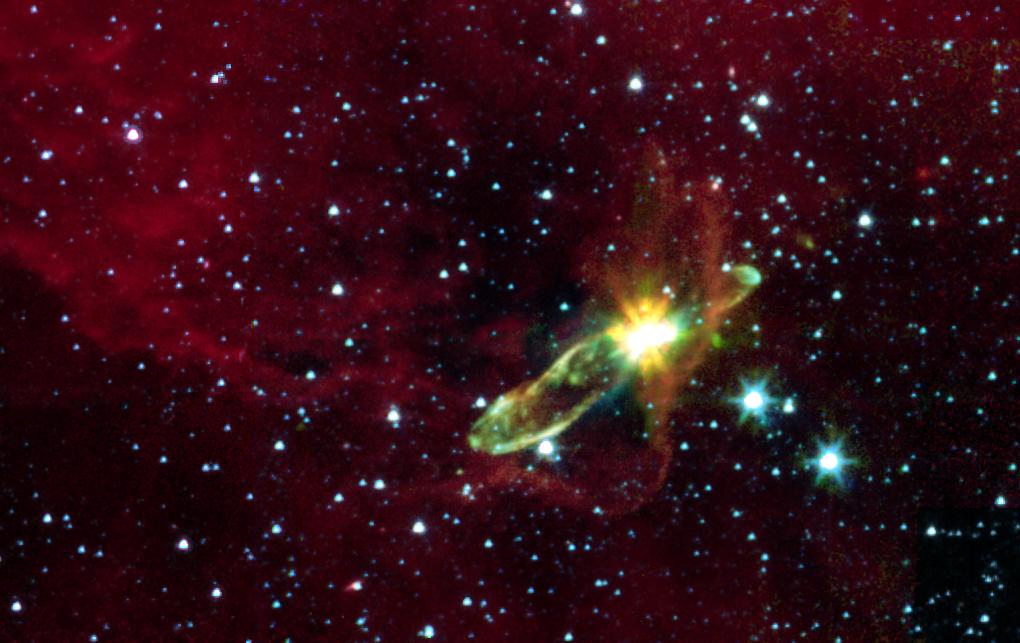 Main Sequence Star
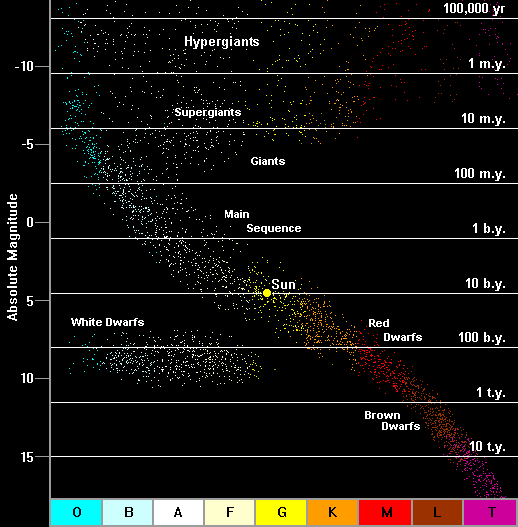 Massive stars use fuel faster

Few million years lifespan
Burnout and Death
Low and Medium Mass Stars:
Evolves into red giant
Becomes nebula – expanding gas
Eventually becomes white dwarf
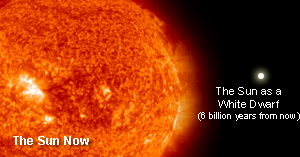 Red Giants
Outer gas expands
Surface cools and becomes red (weak radiation)
Core collapses and gravity crushes star
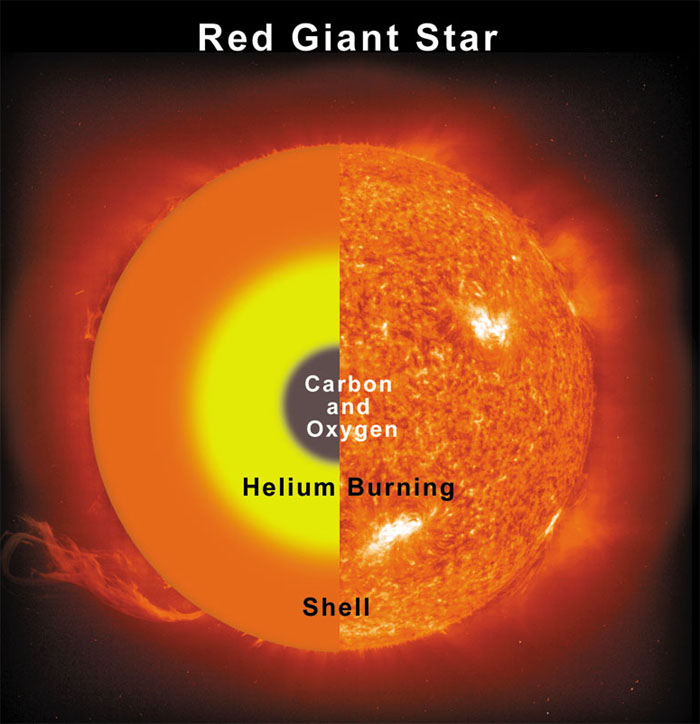 White Dwarf
Remains of red giant collapse  nebula

Surface of star = very hot (blue star)
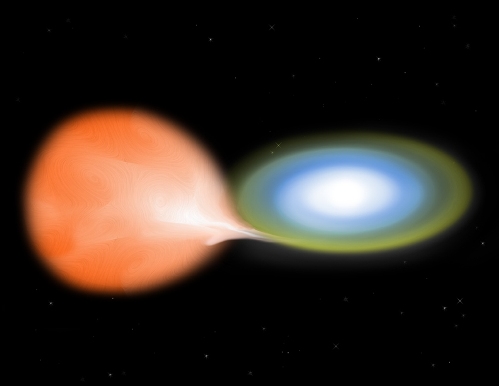 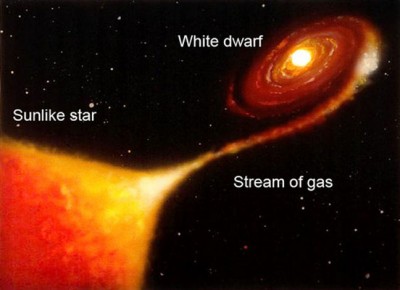 Burnout and Death
Large Mass Stars:
Grows into red supergiant
Massive explosion (supernova)
Forms neutron star OR black hole
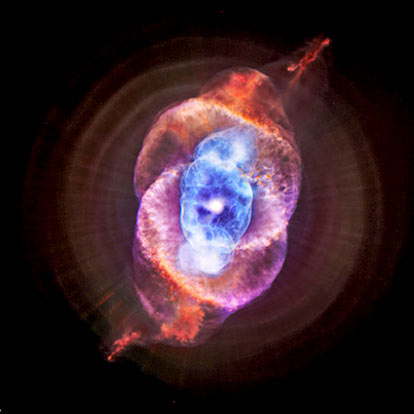 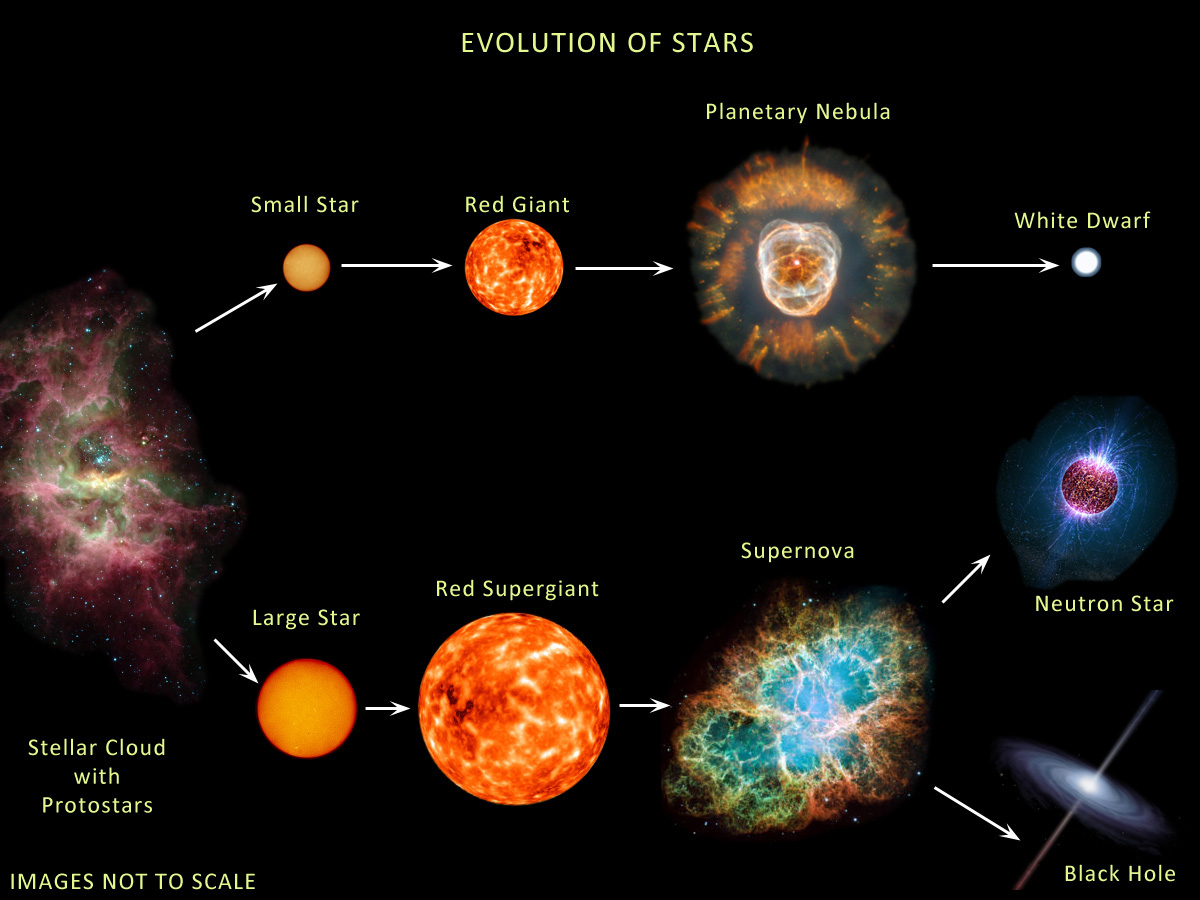 Supernova
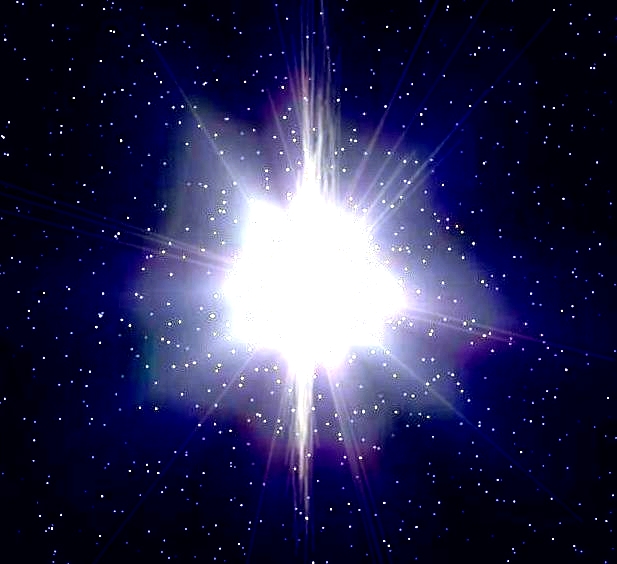 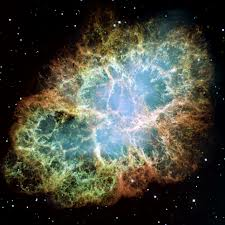 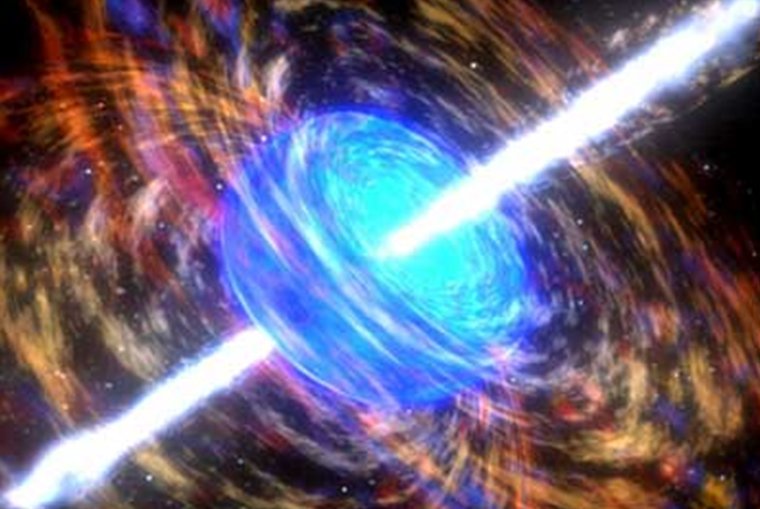 Neutron Star & Pulsars
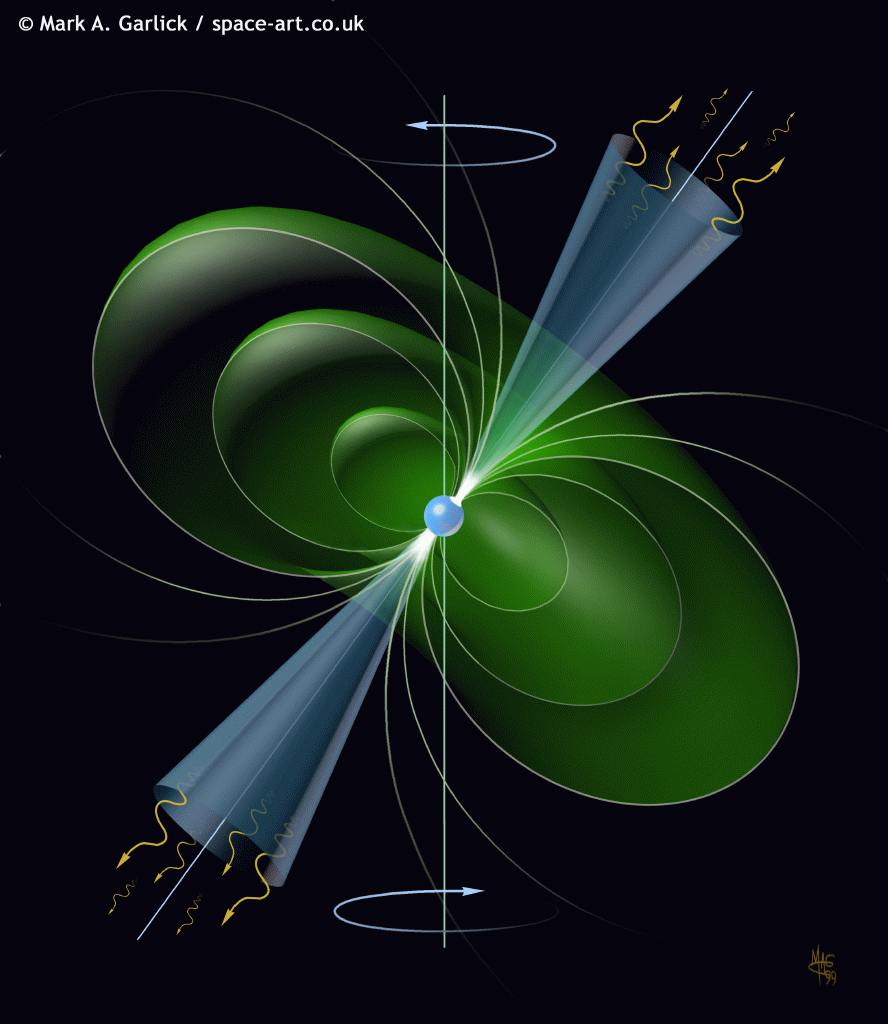 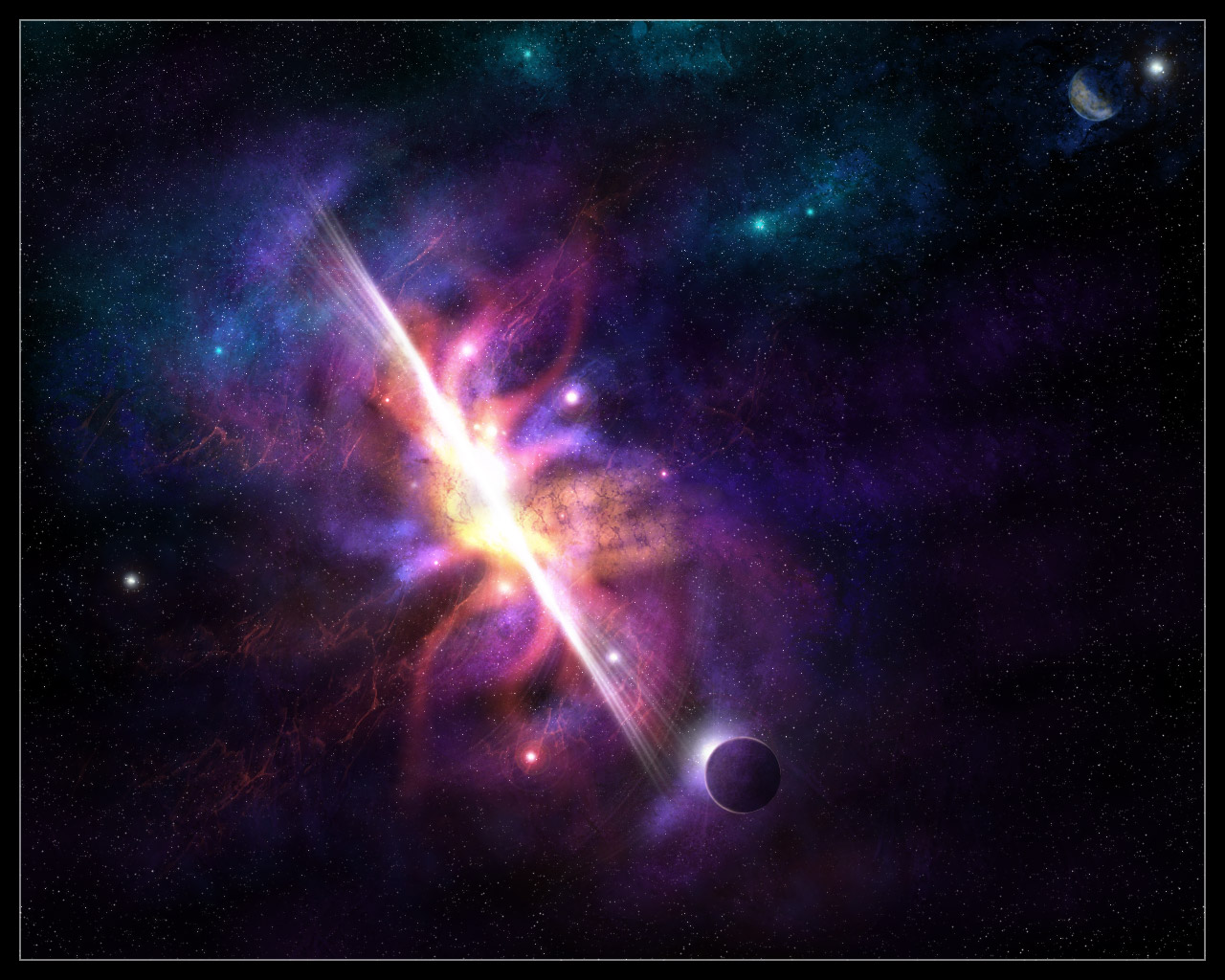 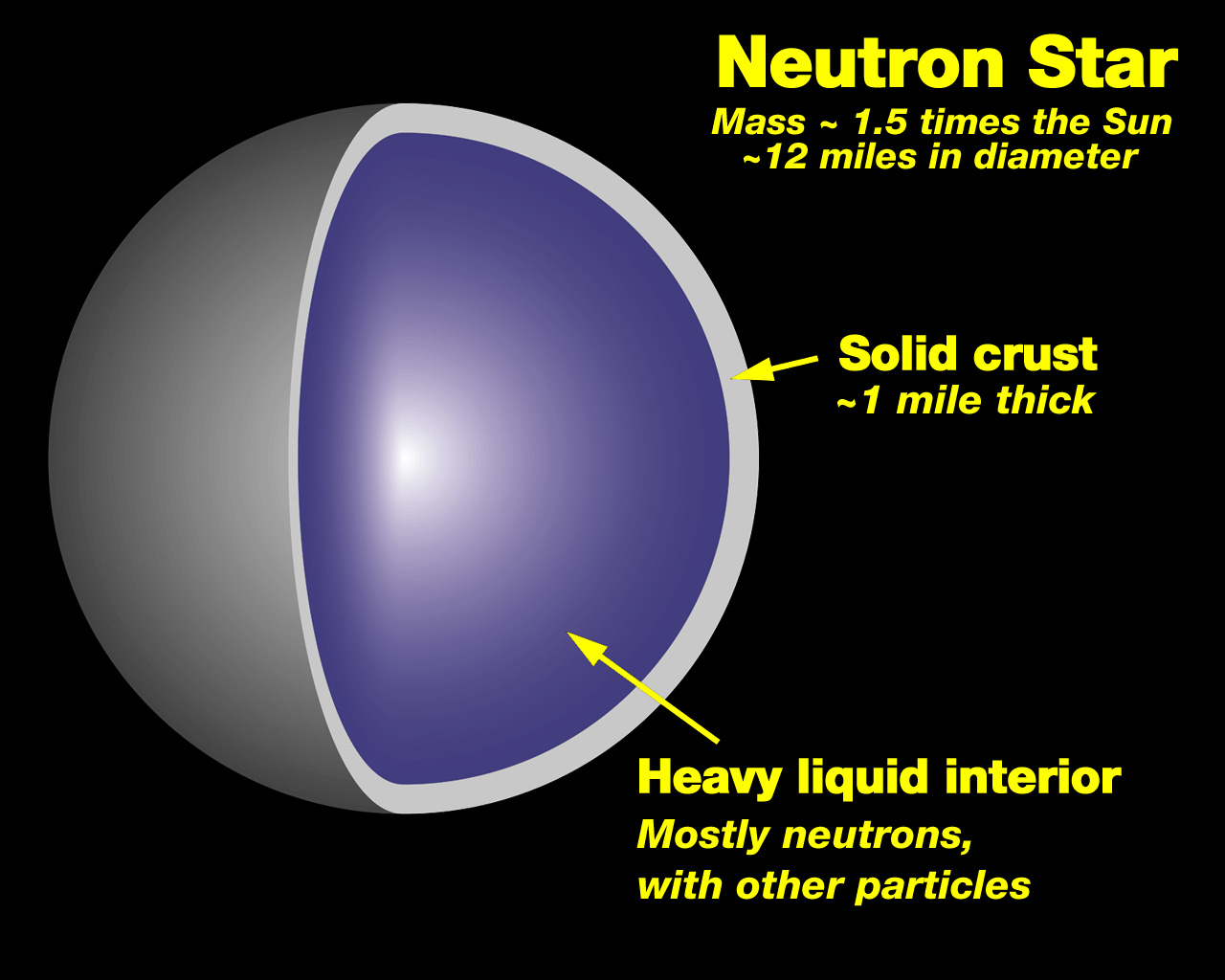 Black Holes
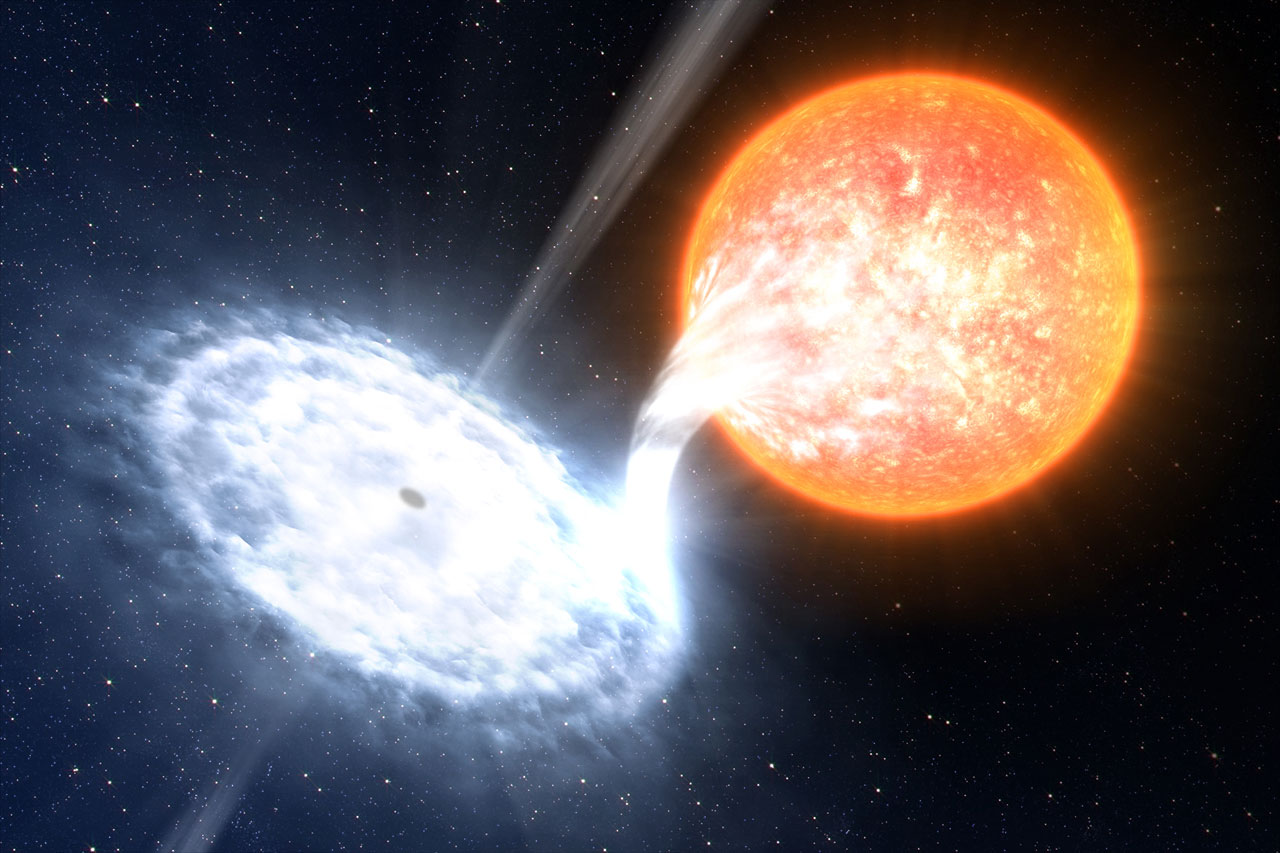 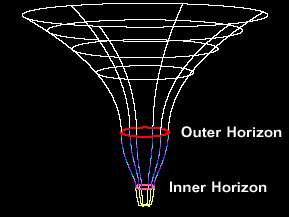 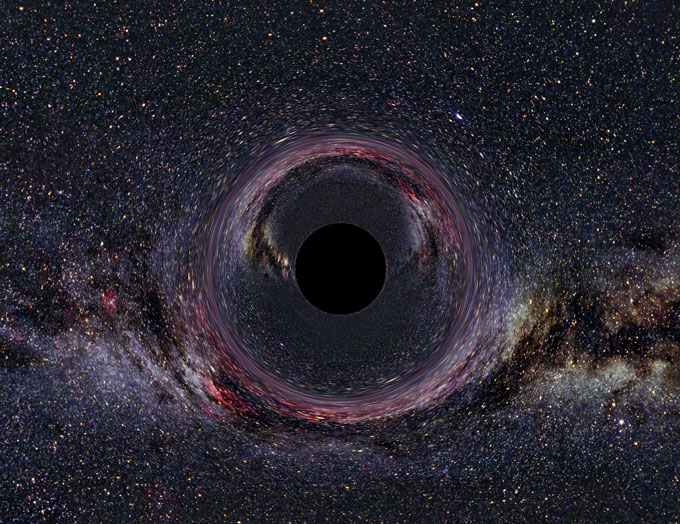 Measuring the Stars
Distance of Stars
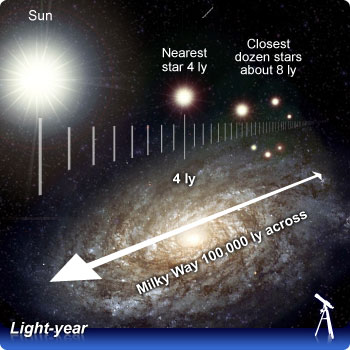 Stellar Parallax: Angle of star’s position
Closer objects have a wider parallax & vice versa
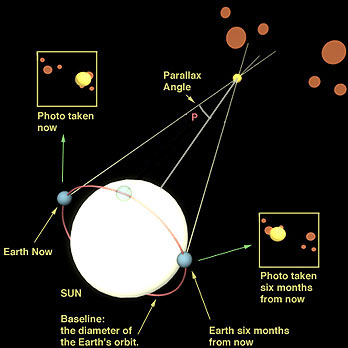 Stellar Brightness
Depends on mass, temperature & distance
Apparent Magnitude: Brightness when viewed from Earth

Farther away = less bright
Absolute Magnitude: “True”  brightness at standard distance of 32.6 light-years
Stellar Brightness
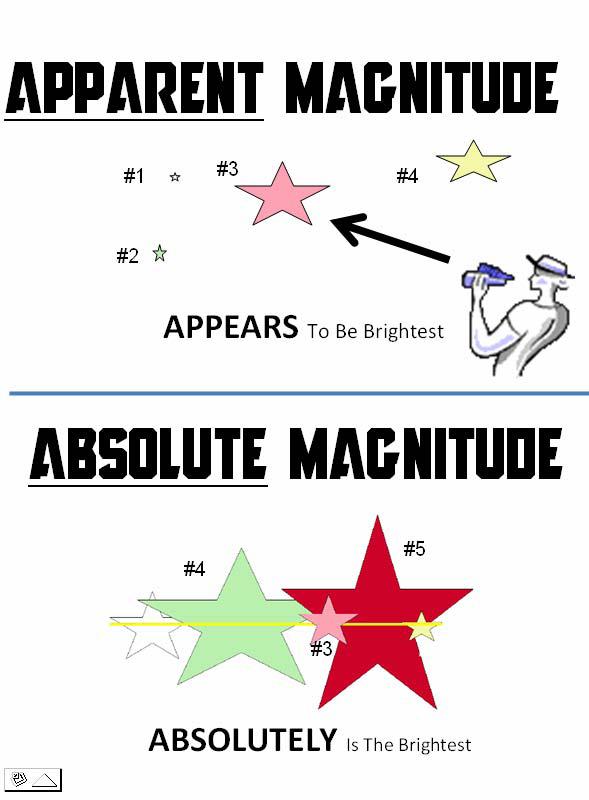 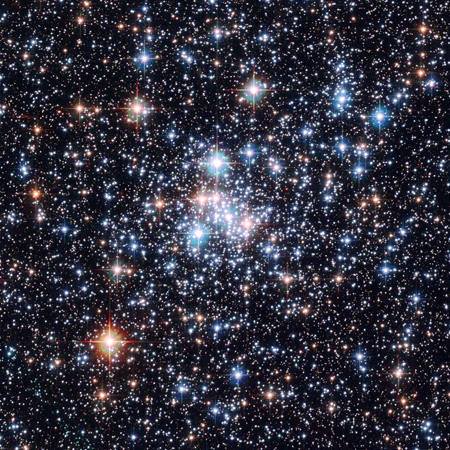 Color & Temperature
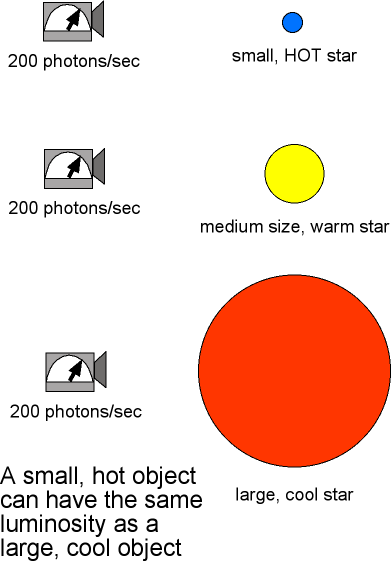 Hot Star:
Appears blue
Cool Star:
Appears red
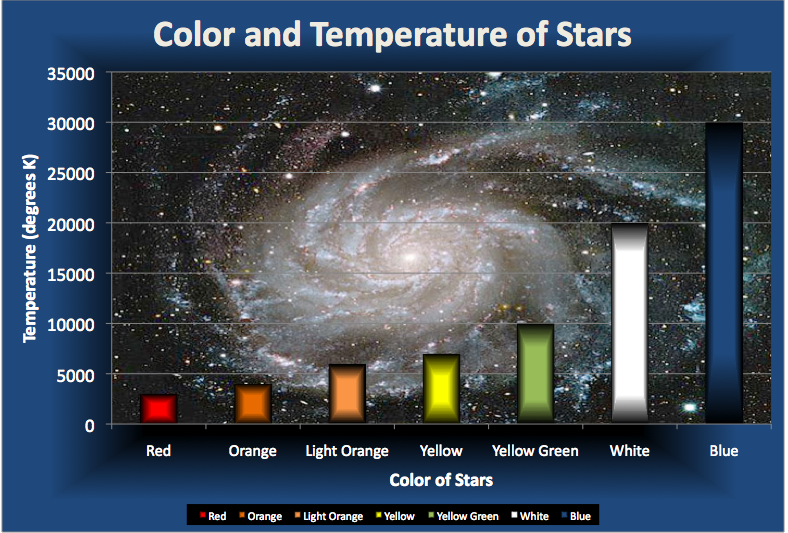 Hertzsprung - Russell  Diagram
Graph between absolute magnitude (luminosity) and temperature 
Hot stars (Blue) are in upper left
Cold stars (Red) are in lower right
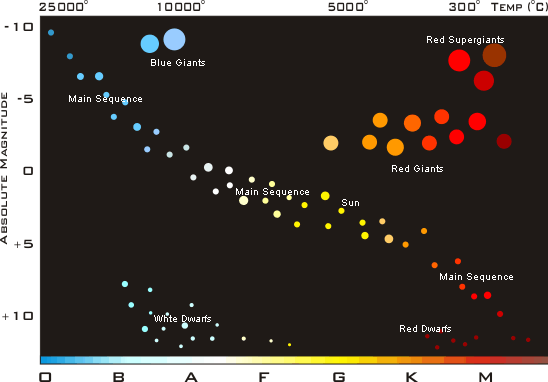 Parts of a H-R Diagram
90% of stars fall on main sequence line
Hotter the star = generally more massive
Our Sun is midway (average) on main sequence line
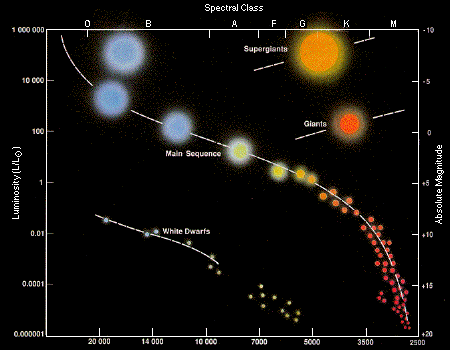 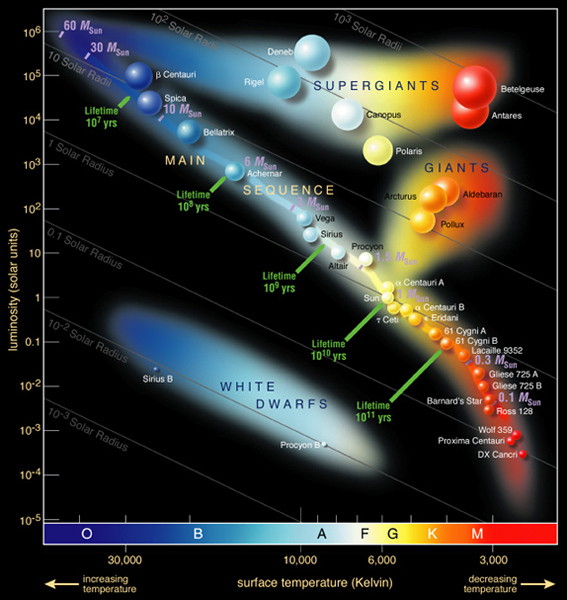